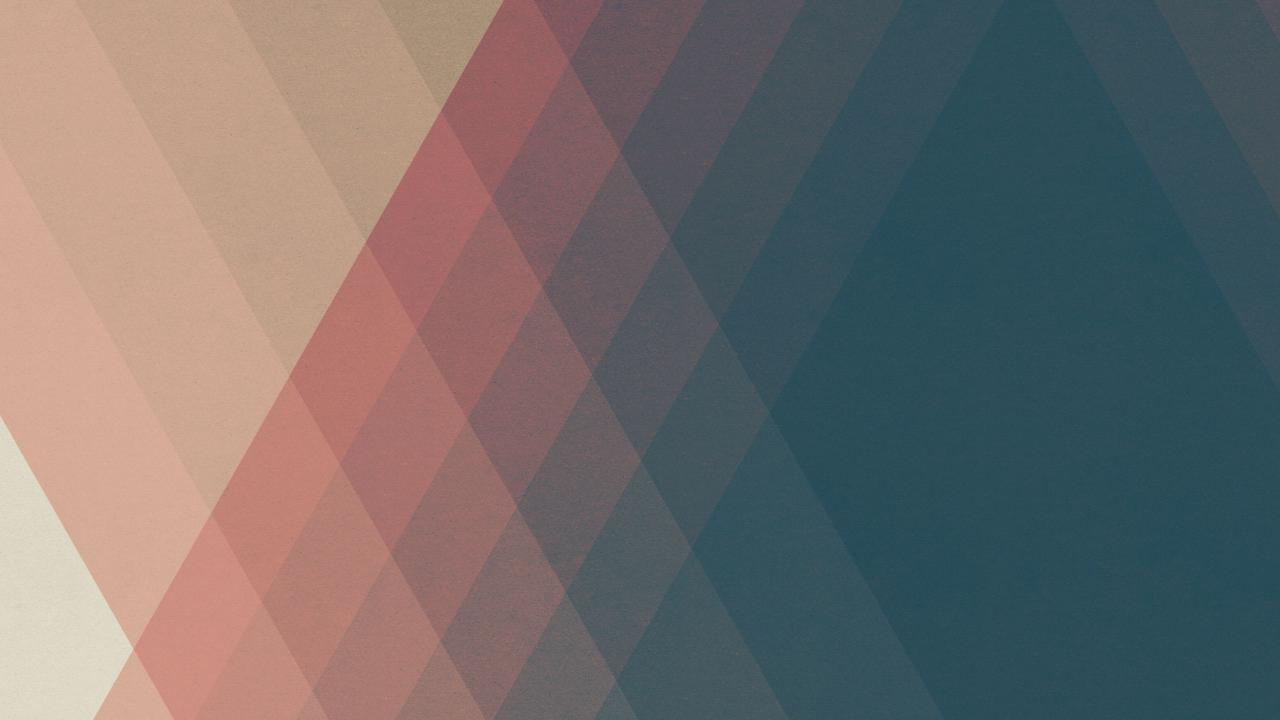 «Знакомимся с профессией архитектора.  
Рудаков Ефим Леонидович.»

Подготовила: Артемьева Ольга Викторовна,
 педагог дополнительного образования
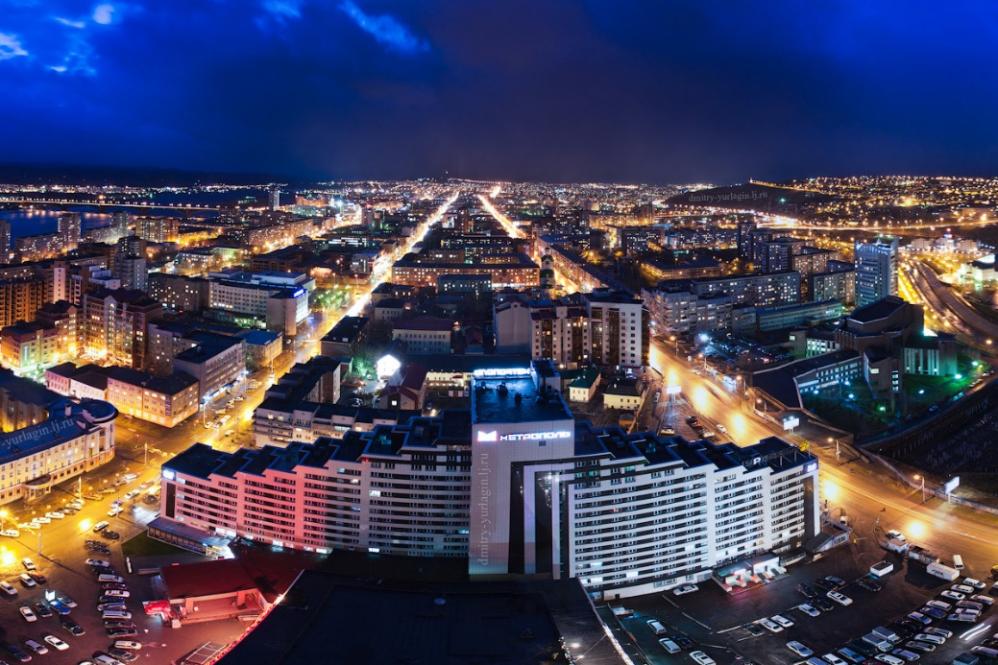 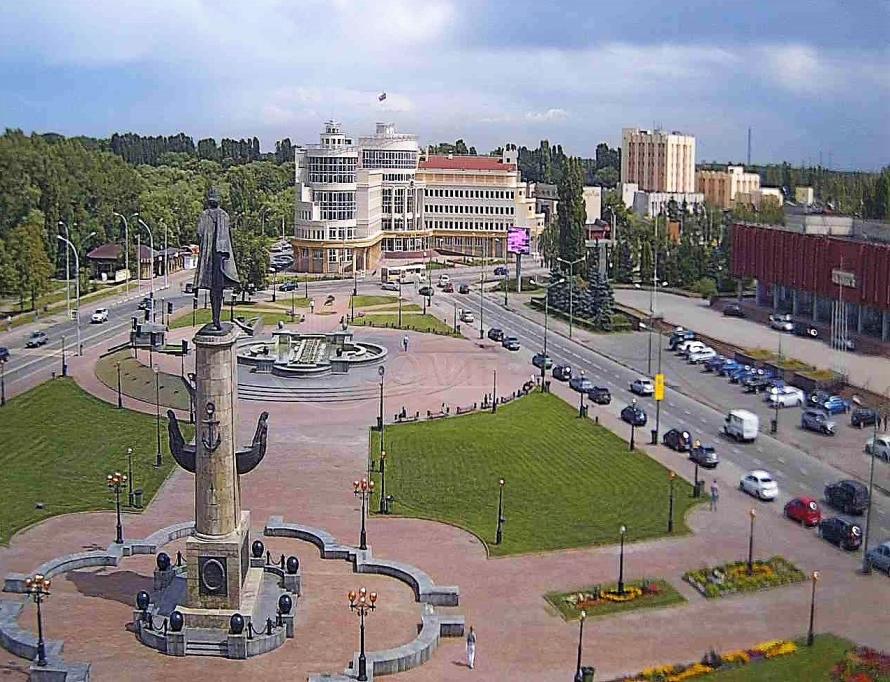 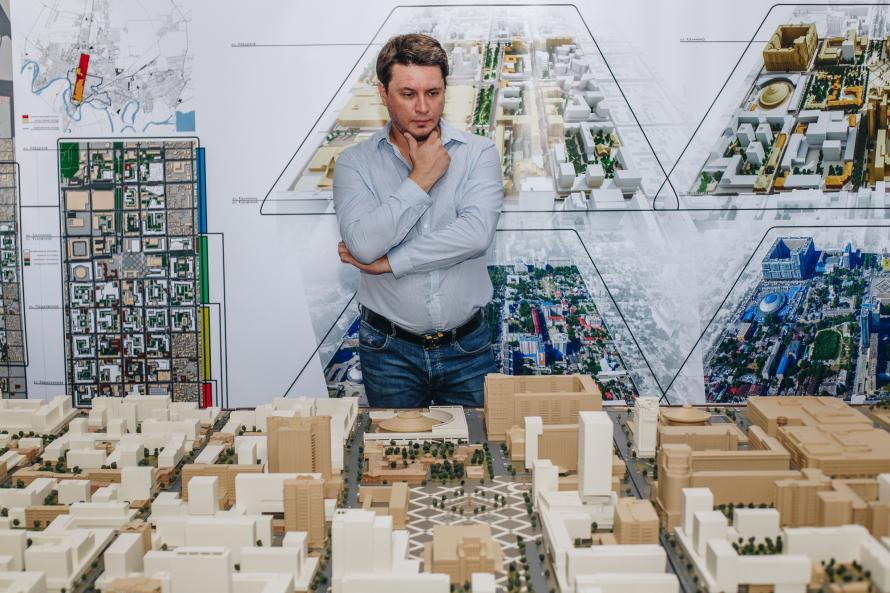 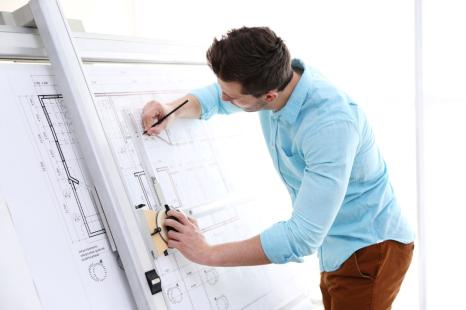 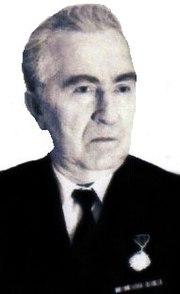 Рудаков Леонид
 Ефимович
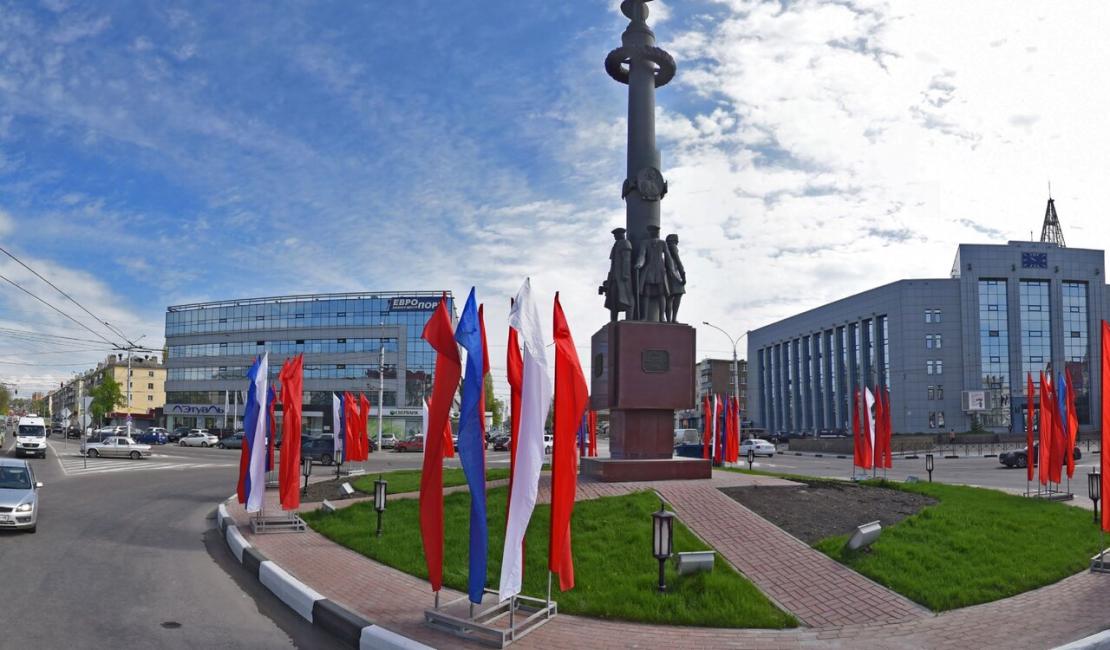 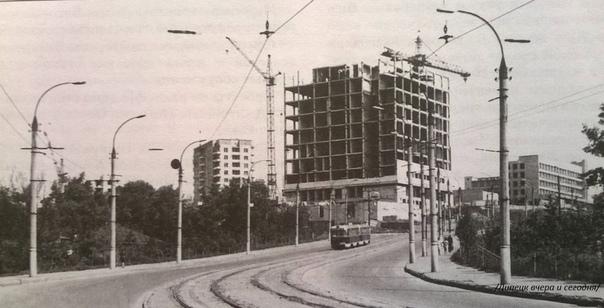 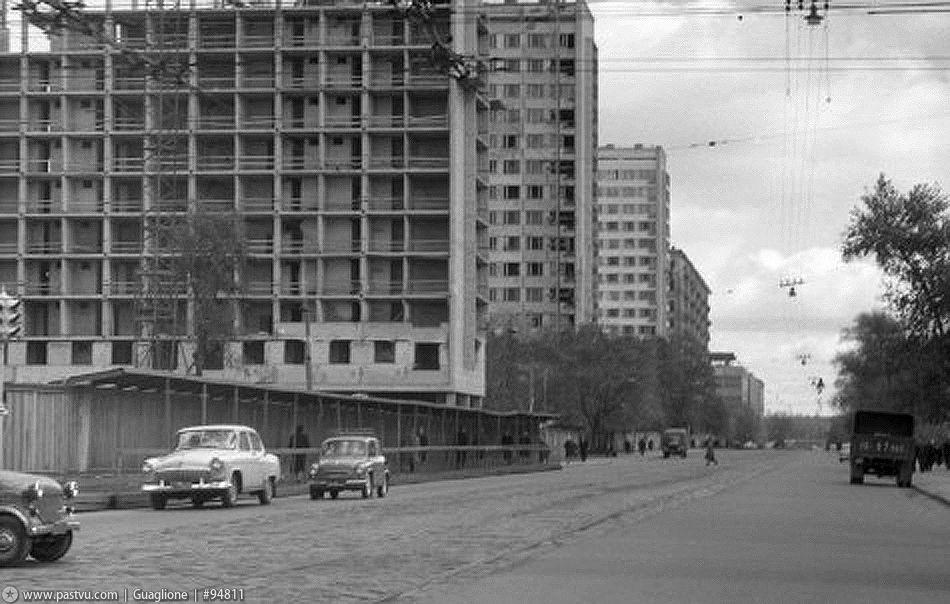 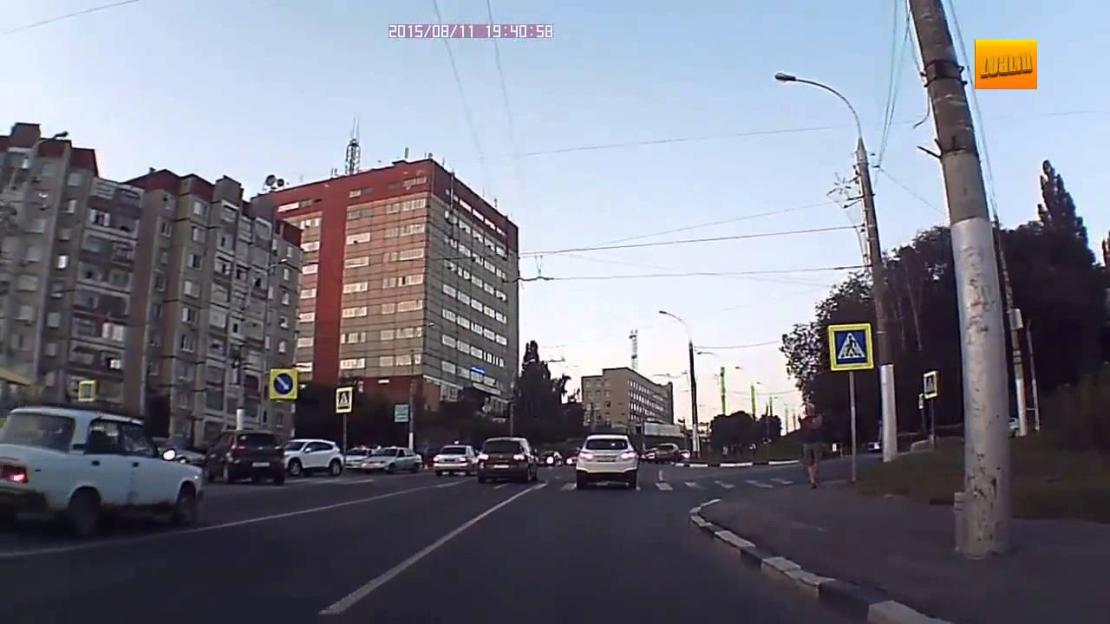 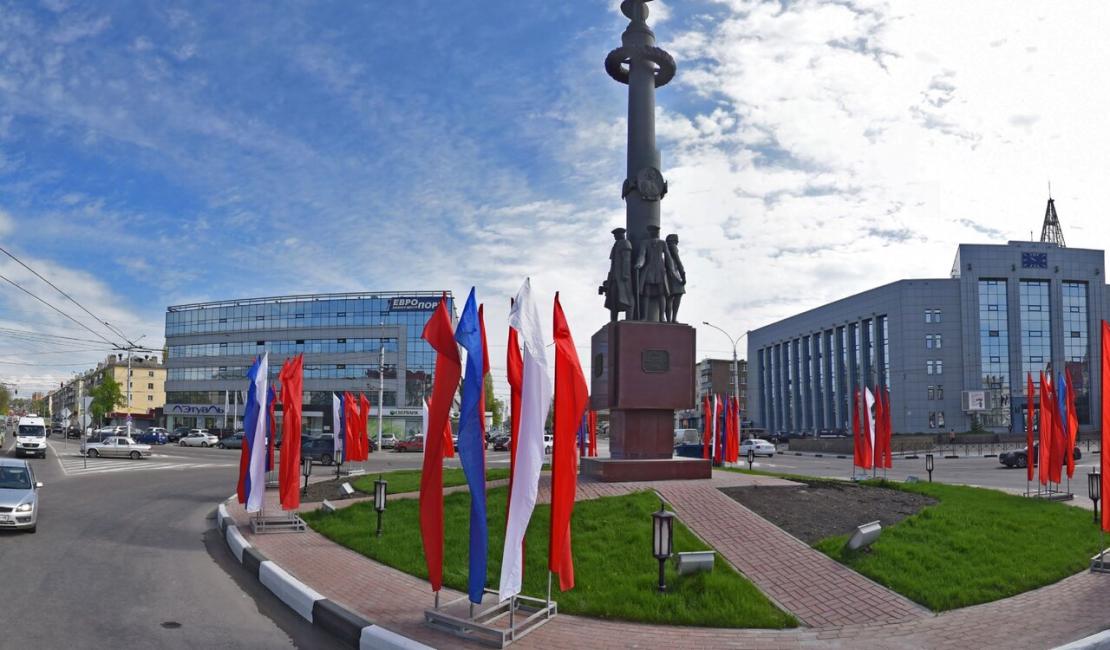 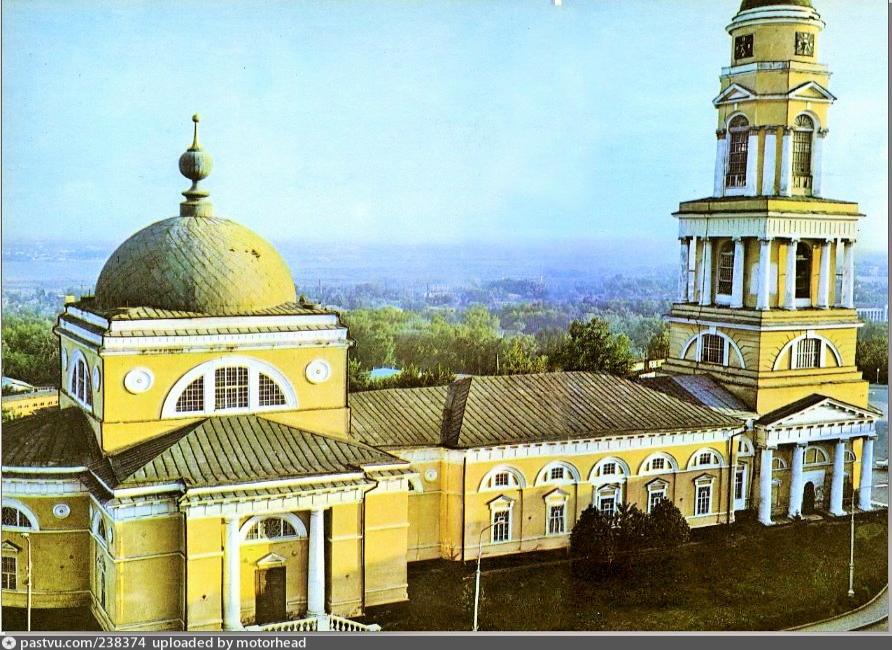 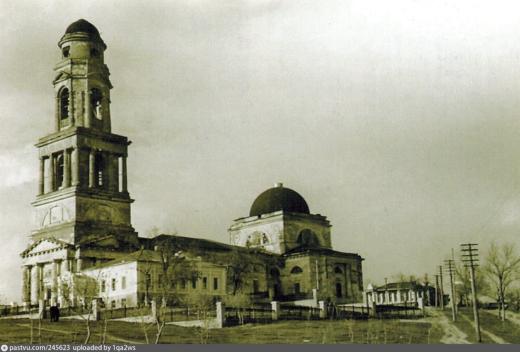 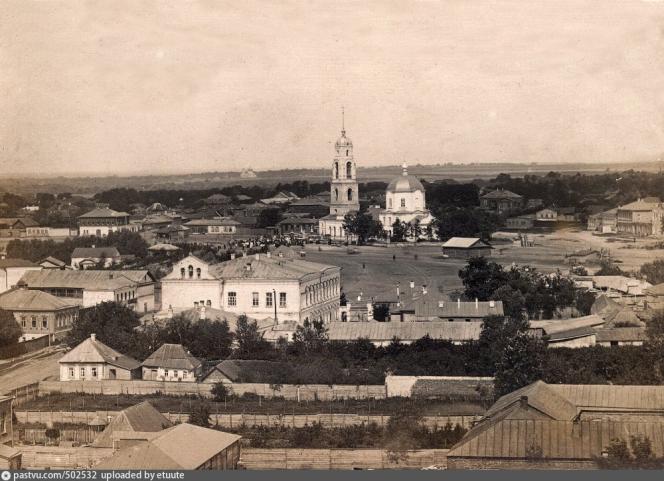 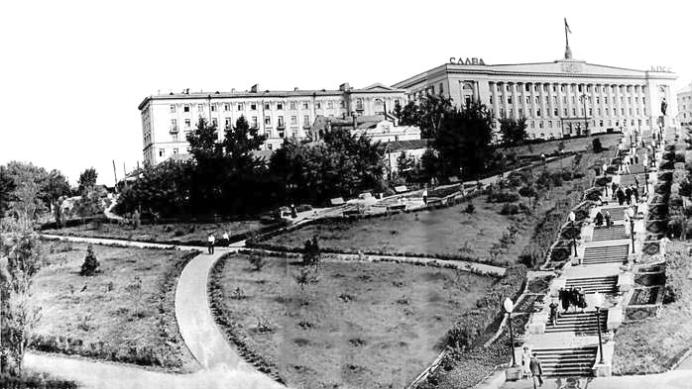 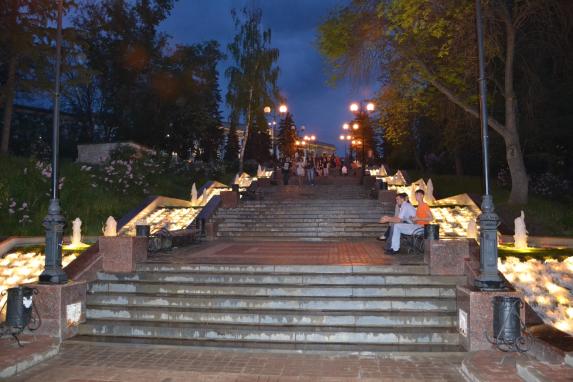 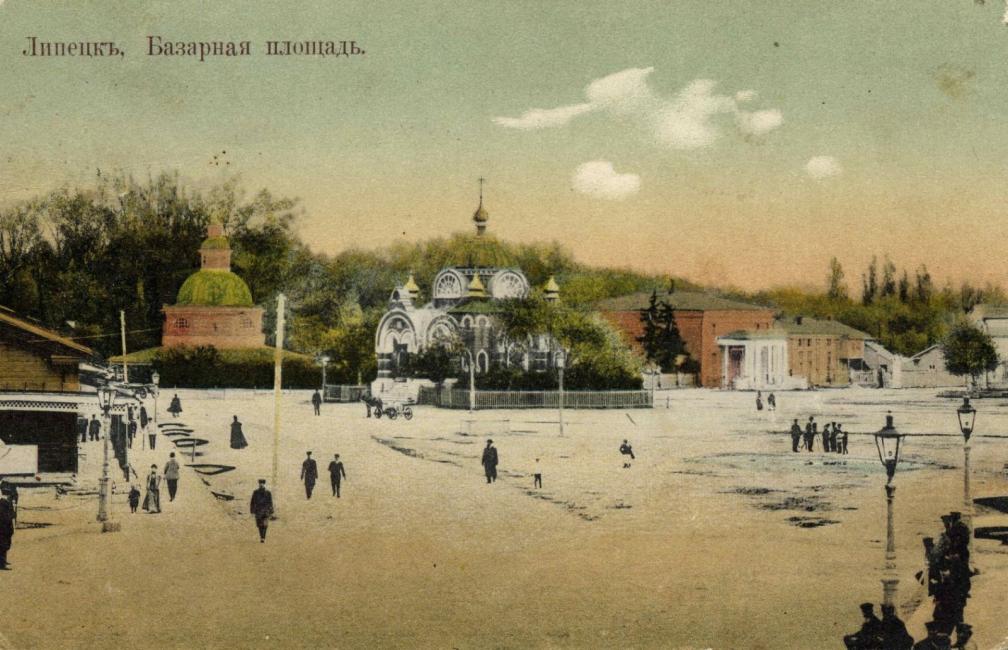 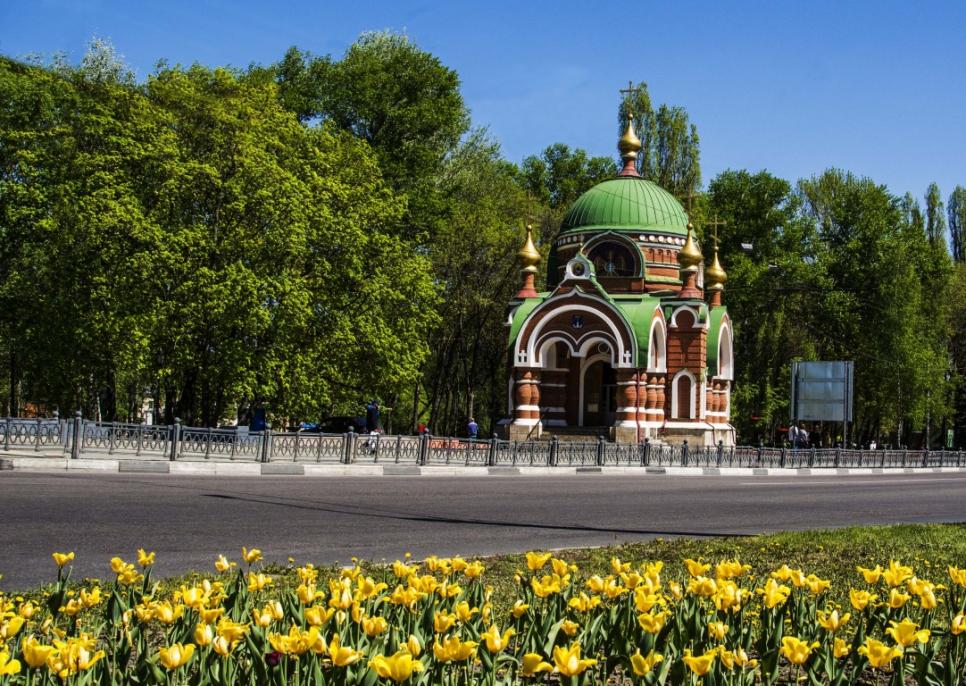 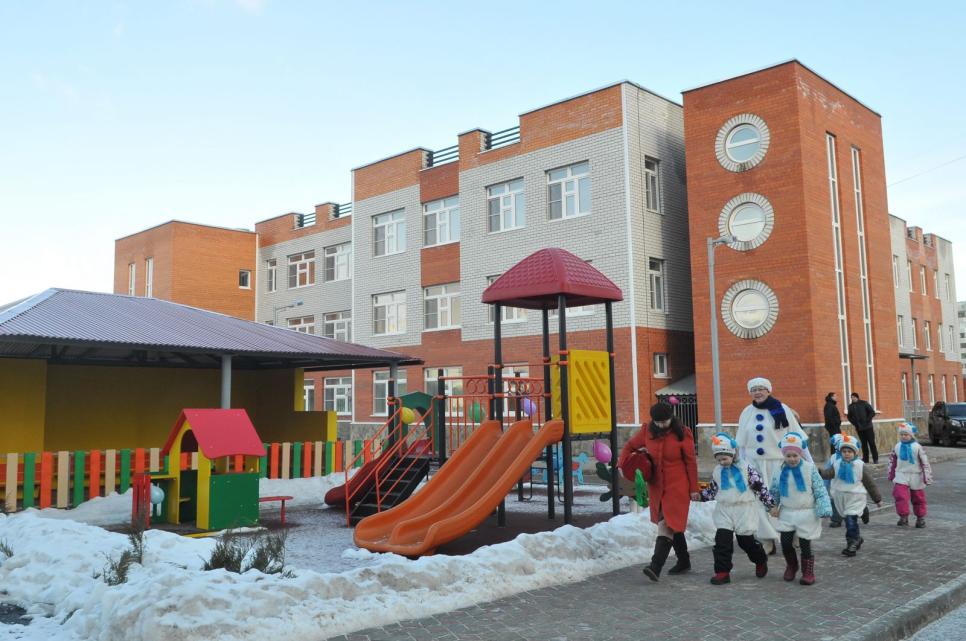 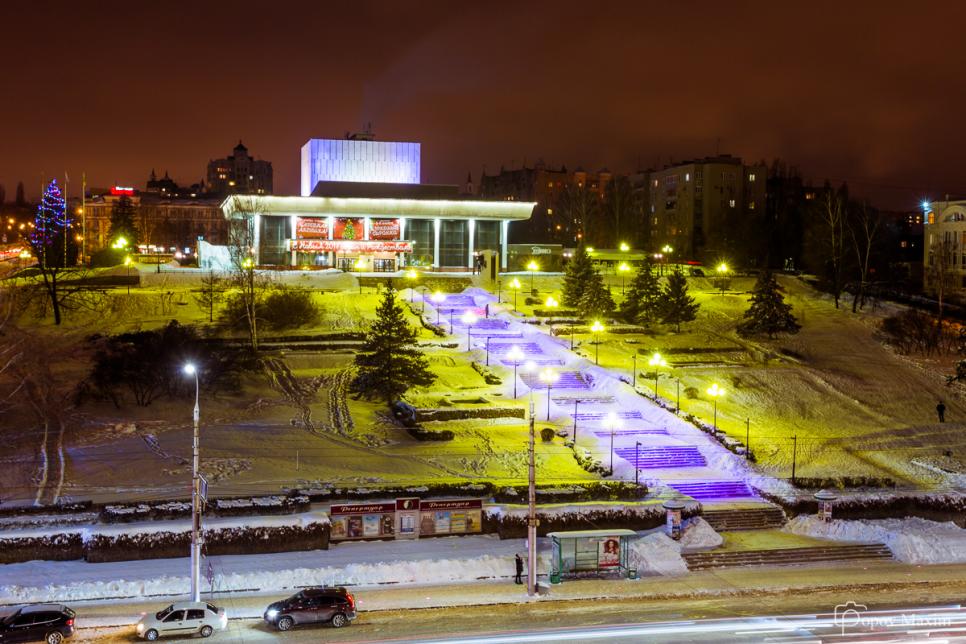 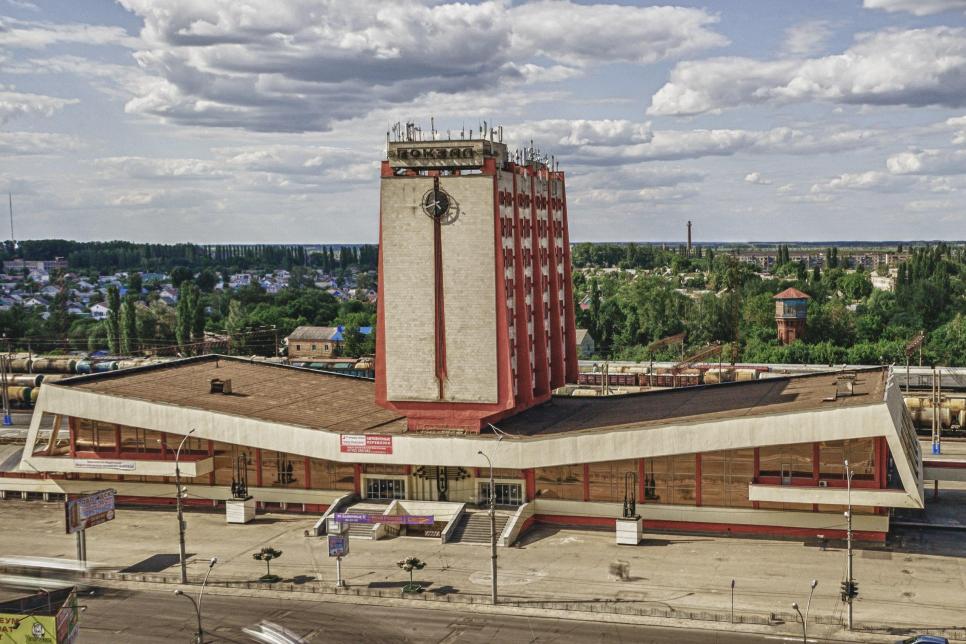 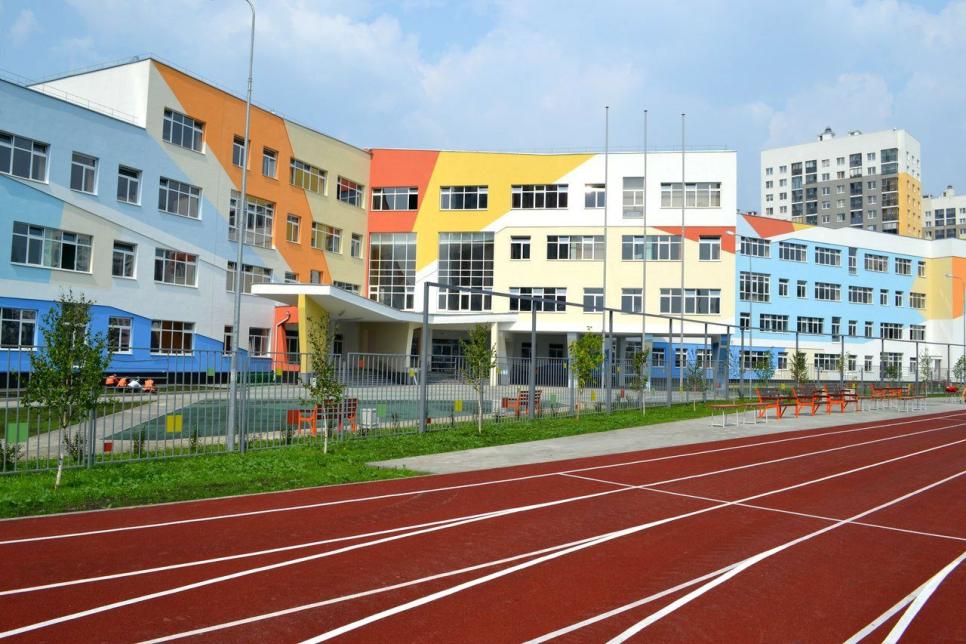 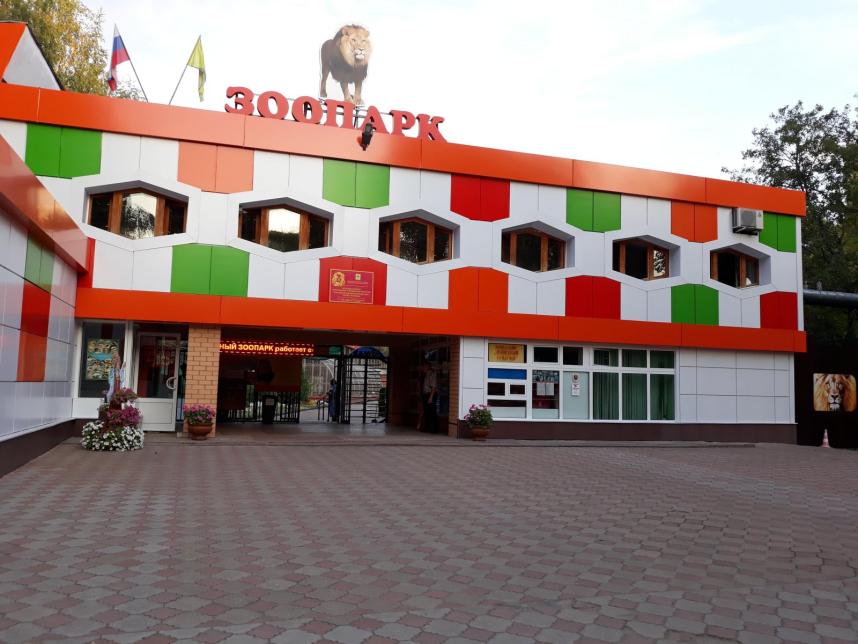 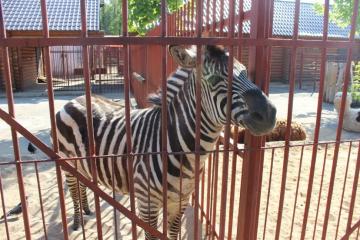 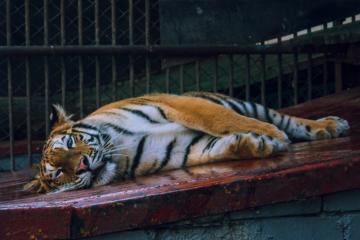 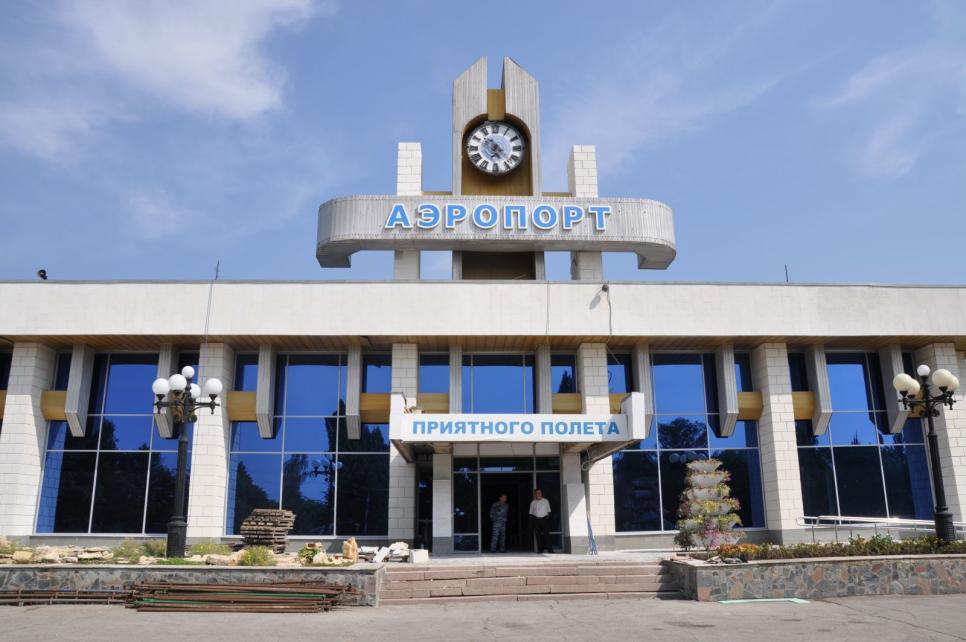 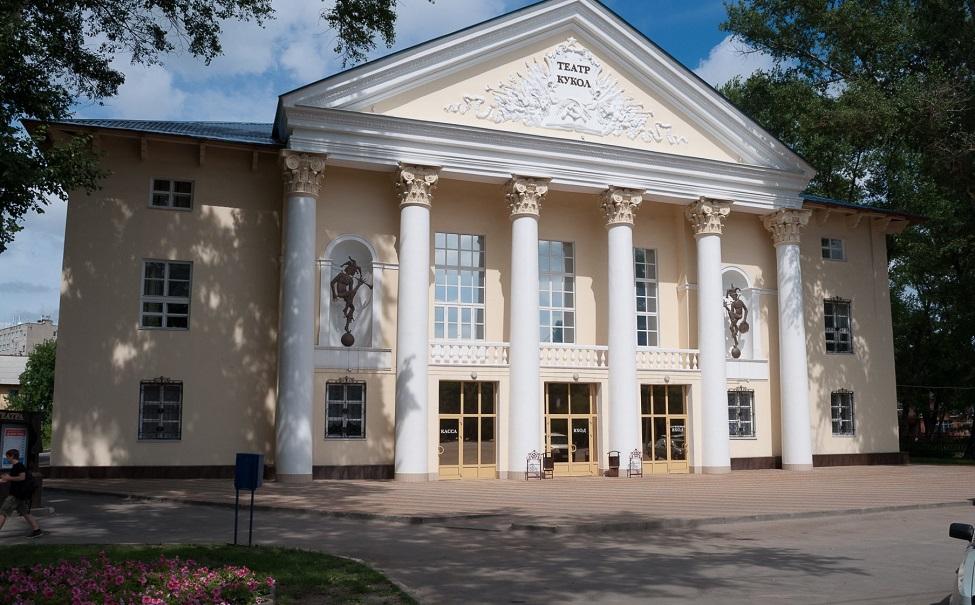 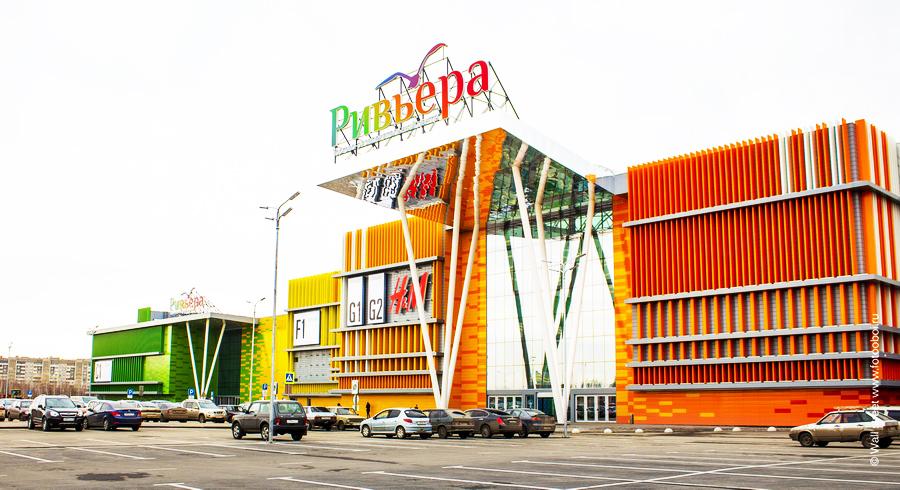 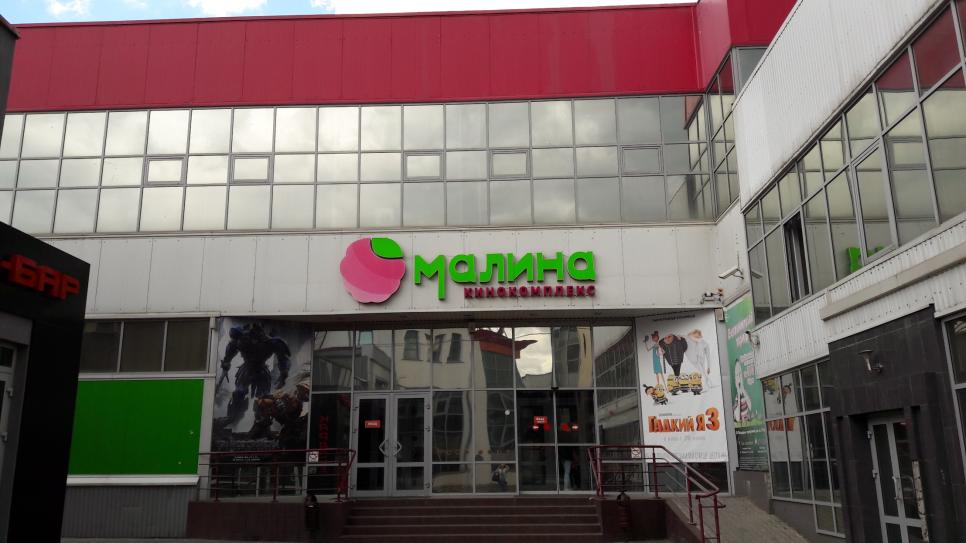